Chapter 3: Link Aggregation
Scaling Networks
[Speaker Notes: Cisco Networking Academy program
Scaling Networks
Chapter 3: Link Aggregation]
Chapter 3
3.1 Link Aggregation Concepts
3.2 Link Aggregation Configuration
3.3 Summary
[Speaker Notes: Chapter 3]
Chapter 3: Objectives
Explain the operation of link aggregation in a switched LAN environment.
Describe EtherChannel technology.
Configure link aggregation to improve performance on high-traffic switch links.
Configure link aggregation with EtherChannel.
Verify and troubleshoot link aggregation with EtherChannel.
[Speaker Notes: Chapter 3 Objectives]
3.1 Link Aggregation Concepts
[Speaker Notes: Cisco Networking Academy program
Scaling Networks
Chapter 3: Link Aggregation]
Link Aggregation  Introduction to Link Aggregation
Link aggregation allows the creation of logical links made up of several physical links.
EtherChannel is a form of link aggregation used in switched networks.
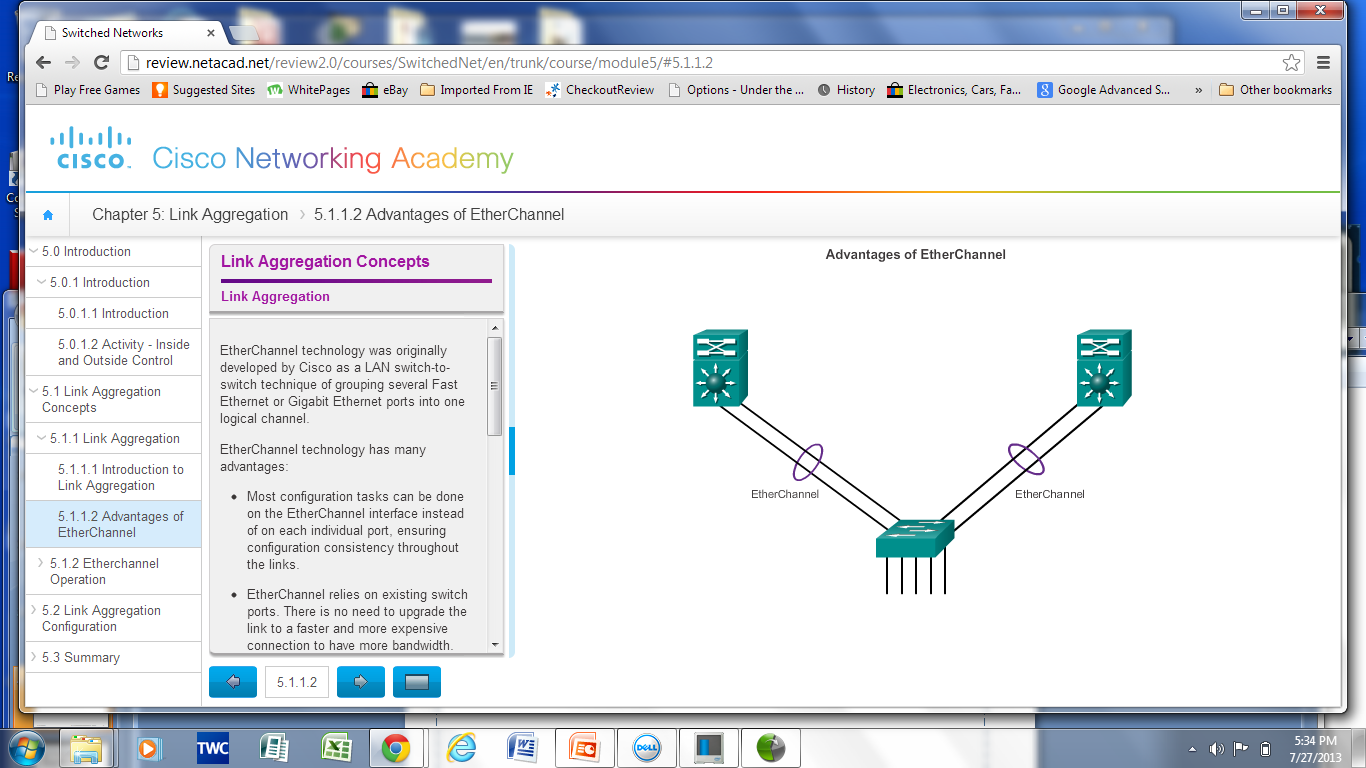 [Speaker Notes: 3.1.1.1 Introduction to Link Aggregation]
Link Aggregation Advantages of EtherChannel
Most configurations are done on the EtherChannel interface ensuring consistency throughout links.
Relies on existing switch ports – no need for upgrades.
Load-balances between links on the same EtherChannnel.
Creates an aggregation viewed as one logical link by STP.
Provides redundancy because the overall link is viewed as one logical connection. If one physical link within channel goes down, this does not cause a change in the topology and does not require STP recalculation.
[Speaker Notes: 3.1.1.2 Advantages of EtherChannel]
EtherChannel Operation Implementation  Restrictions
EtherChannel implemented by grouping multiple physical ports into one or more logical EtherChannel links.
Interface types cannot be mixed.
EtherChannel provides full-duplex bandwidth up to 800 Mb/s (Fast EtherChannel) or 8 Gb/s (Gigabit EtherChannel). 
EtherChannel can consist of up to 16 compatibly-configured Ethernet ports.
The Cisco IOS switch currently supports six EtherChannels.
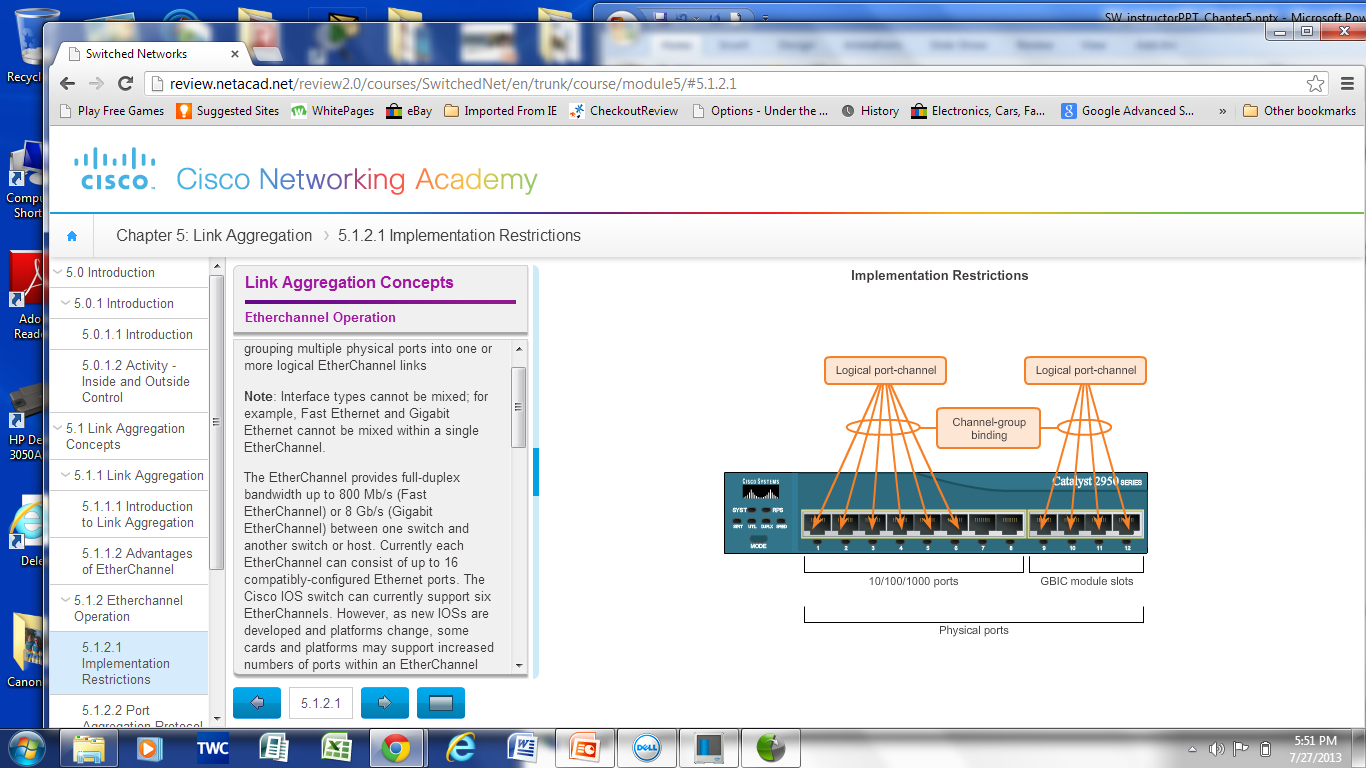 [Speaker Notes: 3.1.2.1 Implementation  Restrictions]
EtherChannel Operation Port Aggregation Protocol (PAgP)
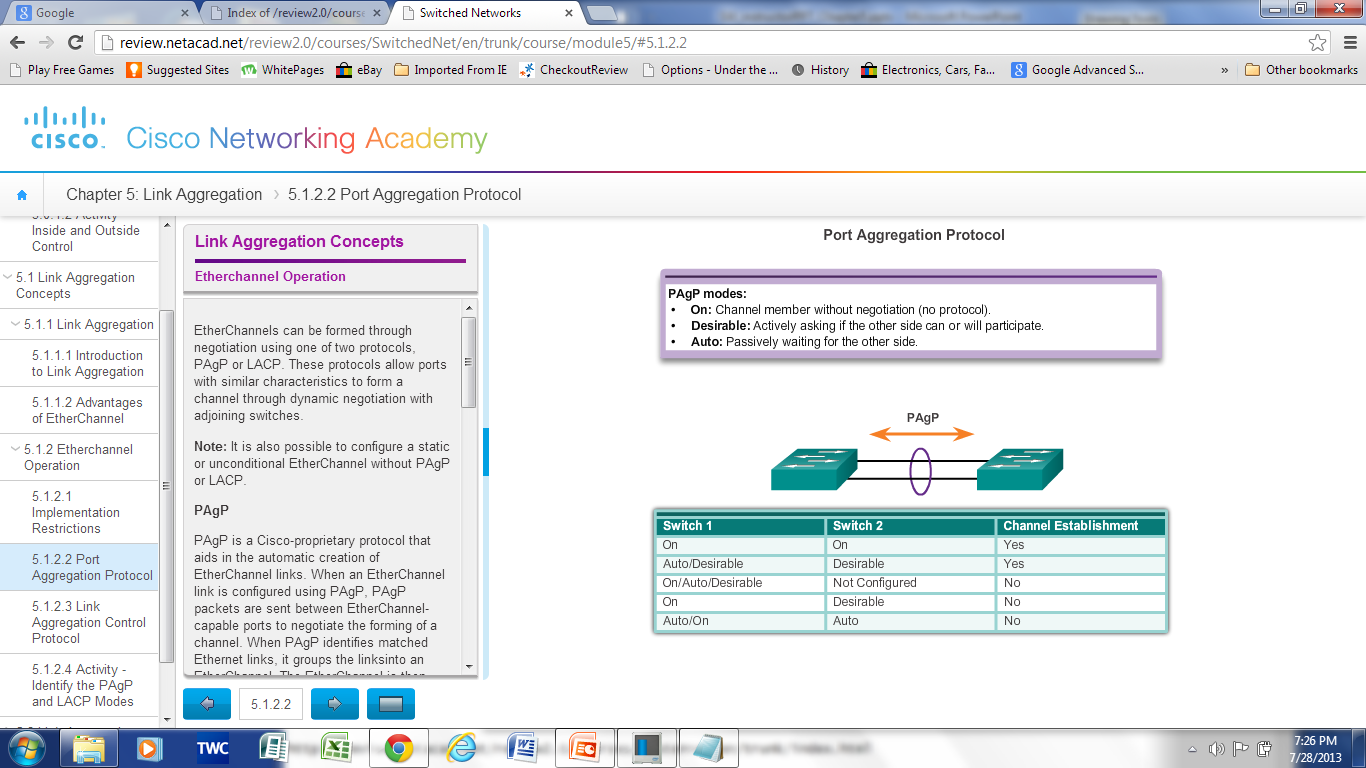 [Speaker Notes: 3.1.2.2 Port Aggregation Protocol]
EtherChannel Operation Link Aggregation Control Protocol (LACP)
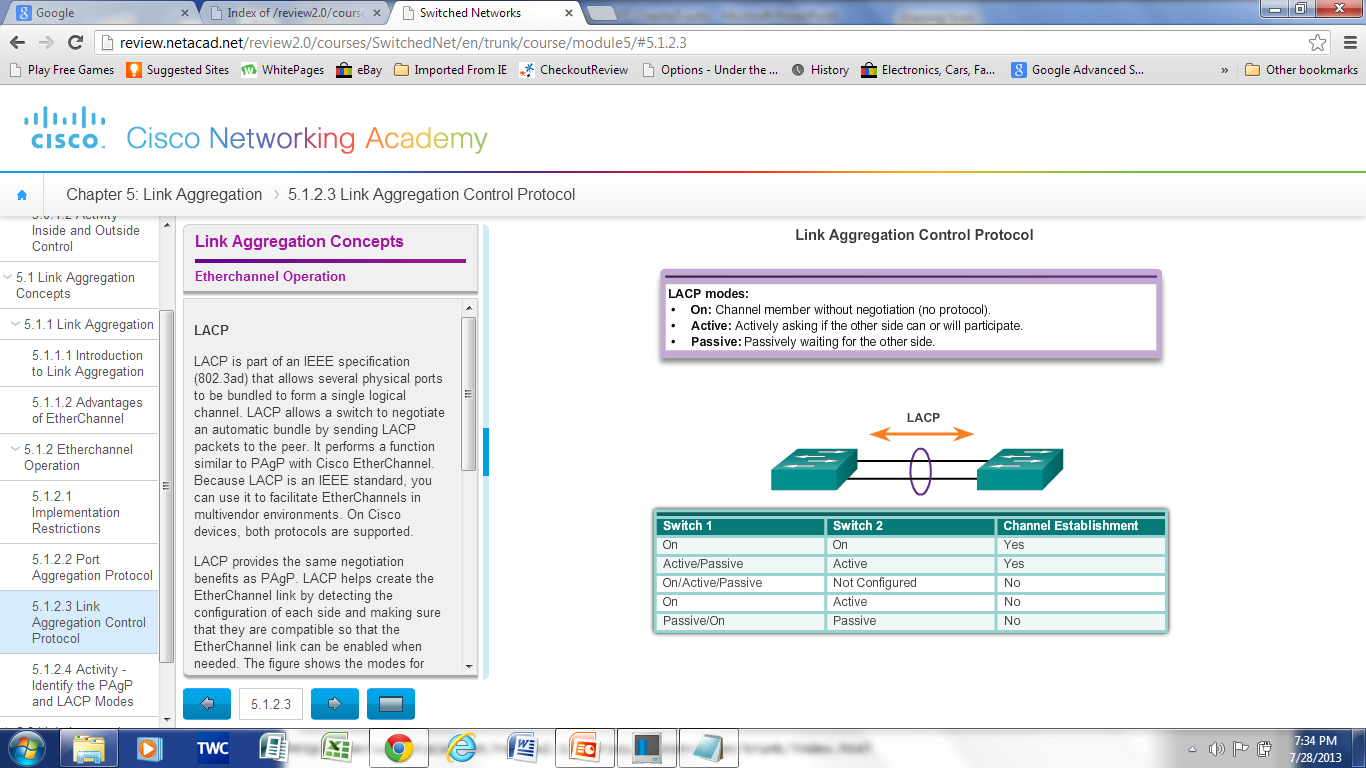 [Speaker Notes: 3.1.2.3 Link Aggregation Control Protocol]
3.2 Link Aggregation Configuration
[Speaker Notes: Cisco Networking Academy program
Scaling Networks
Chapter 3: Link Aggregation]
Configuring EtherChannel Configuration Guidelines
EtherChannel must be supported.
Speed and duplex must match.
VLAN match – All interfaces are in the same VLAN. 
Range of VLAN  – Same range on all interfaces.
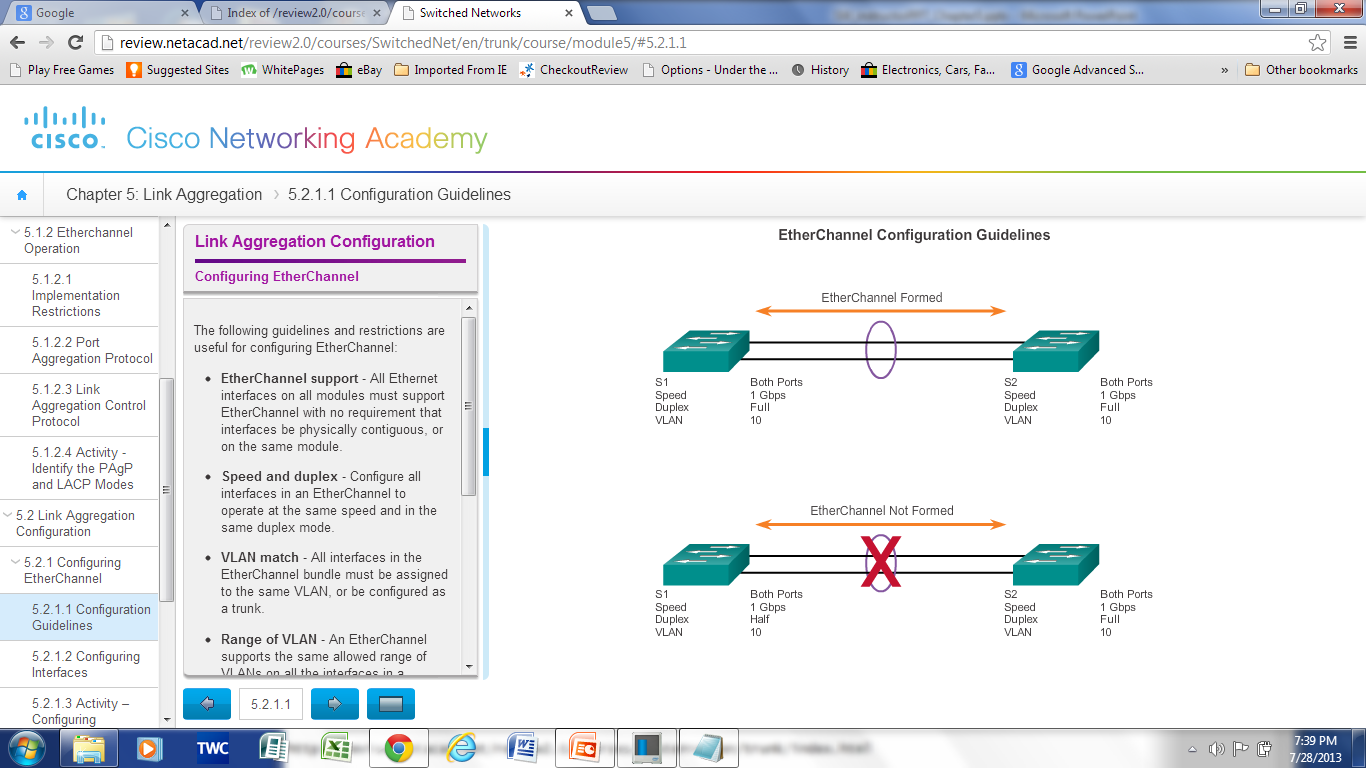 [Speaker Notes: 3.2.1.1 Configuration Guidelines]
Configuring EtherChannel Configuring Interfaces
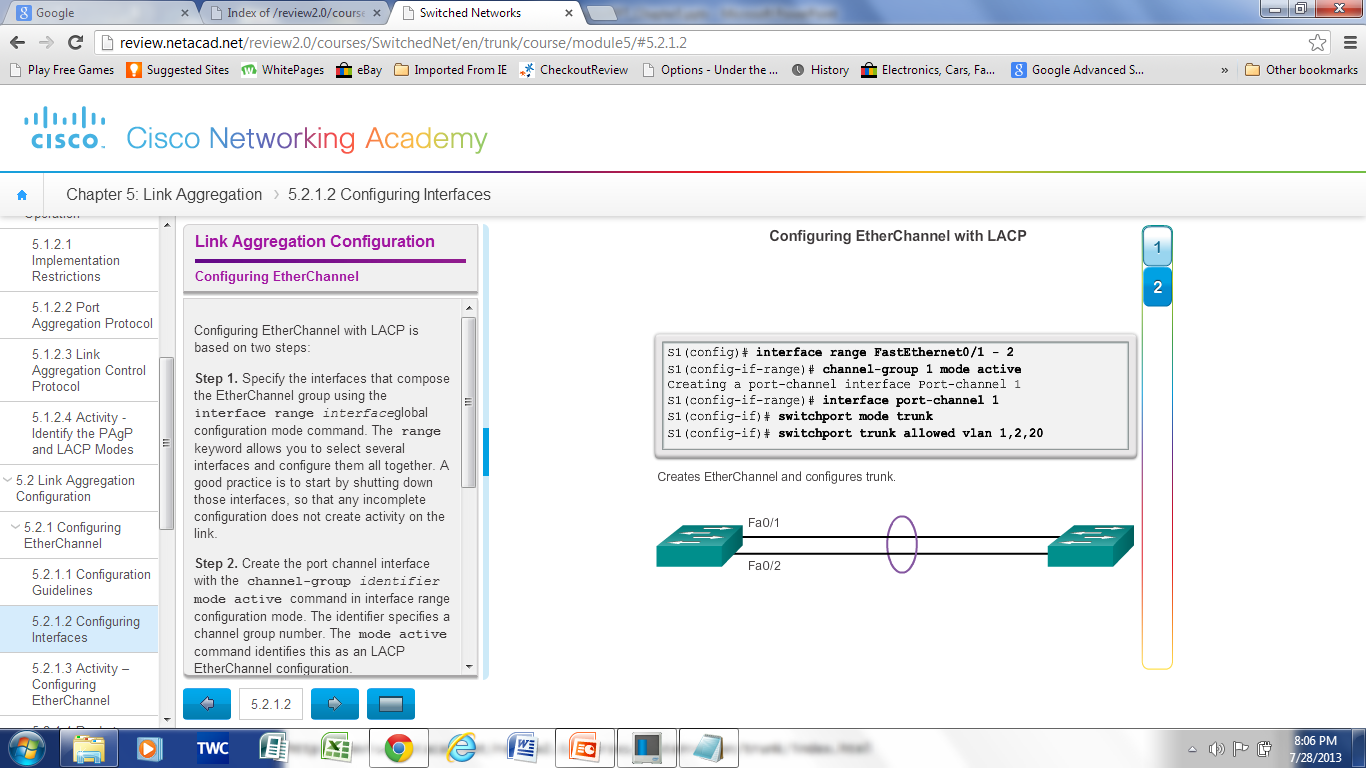 [Speaker Notes: 3.2.1.2 Configuring Interfaces]
Verifying and Troubleshooting  EtherChannel Verifying EtherChannel
show interface Port-channel – Displays the general status of the EtherChannel interface.
show etherchannel summary – Displays one line of information per port channel.
show etherchannel port-channel – Displays information about a specific port channel interface.
show interfaces etherchannel – Provides information about the role of the interface in the EtherChannel.
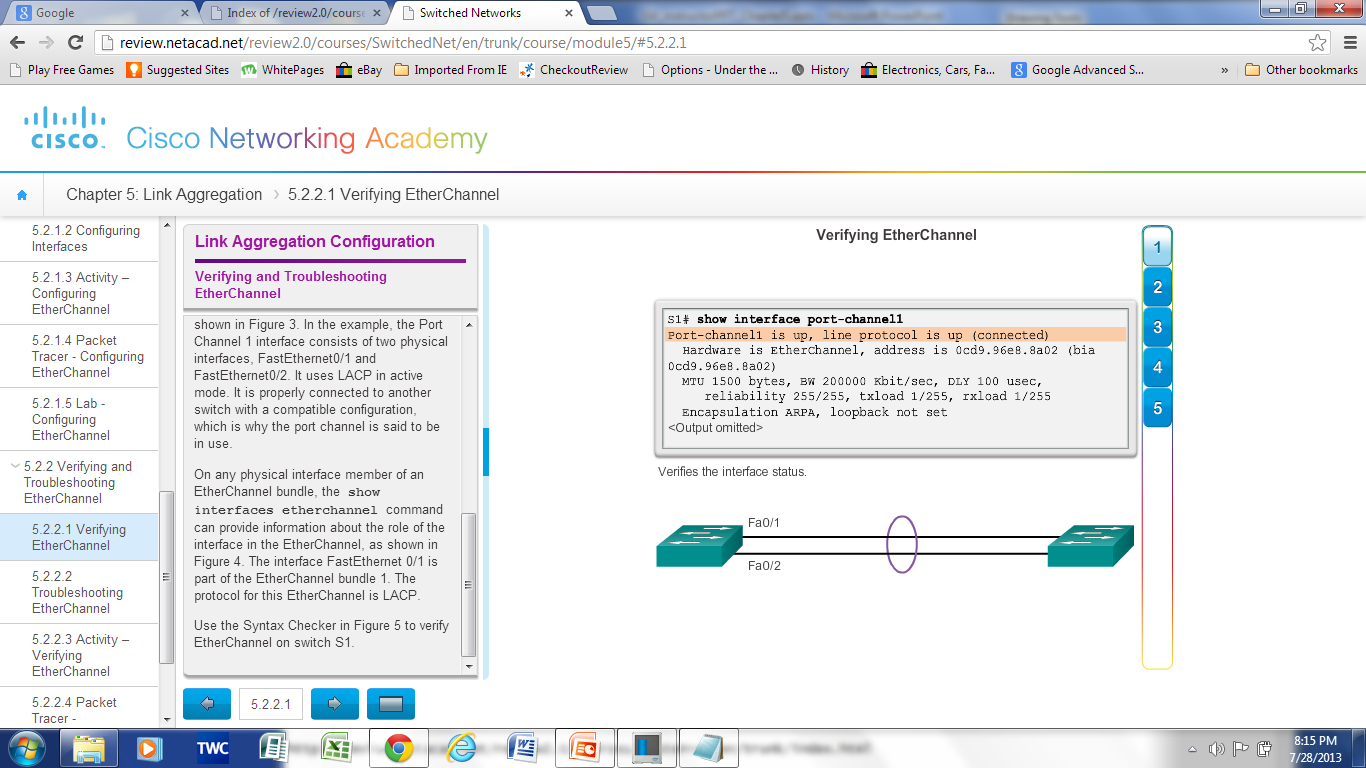 [Speaker Notes: 3.2.2.1 Verifying EtherChannel]
Verifying and Troubleshooting  EtherChannel Troubleshooting EtherChannel
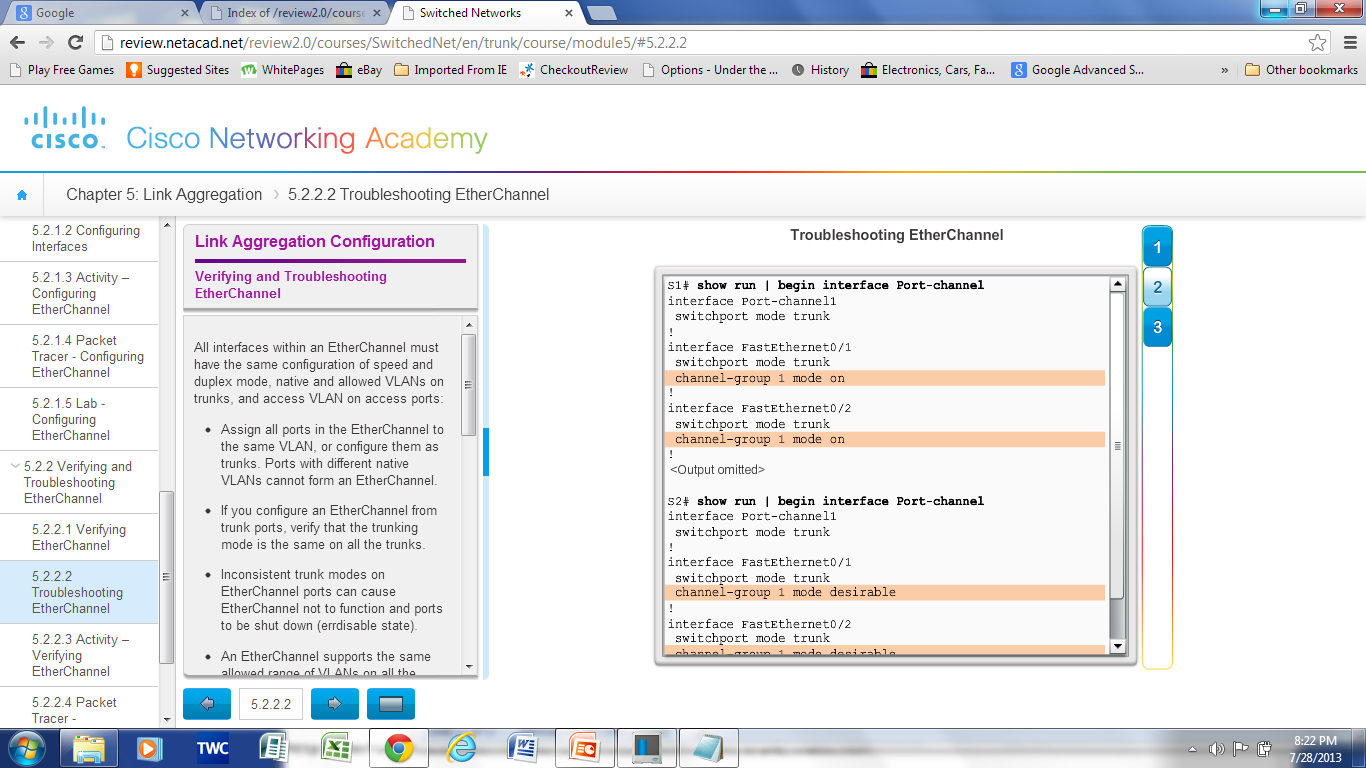 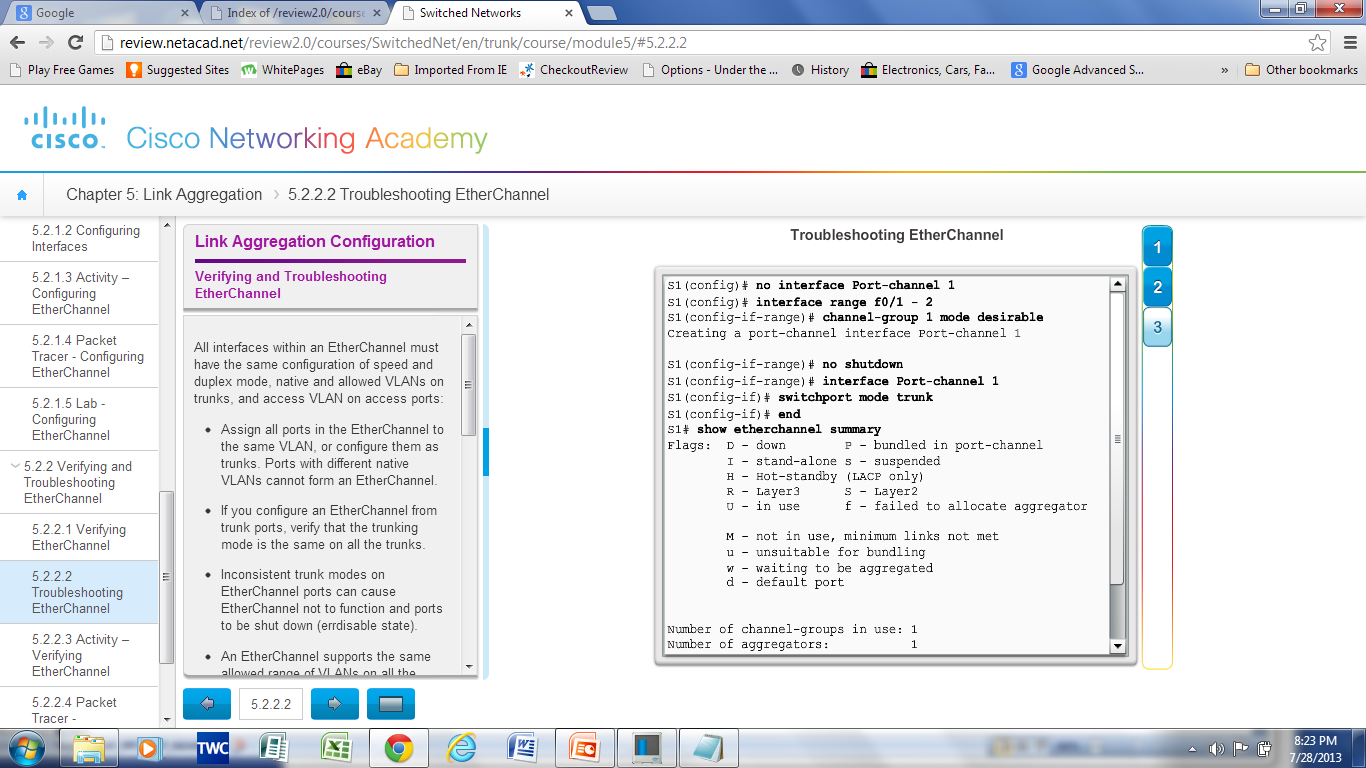 [Speaker Notes: 3.2.2.2 Troubleshooting EtherChannel]
Chapter 3: Summary
This chapter described:
EtherChannel and how to encompass both the PAgP-based and the LACP-based link aggregation methods 
EtherChannel technologies and the various means available to implement them
The configuration, verification, and troubleshooting of EtherChannel
[Speaker Notes: Chapter 3 Summary]
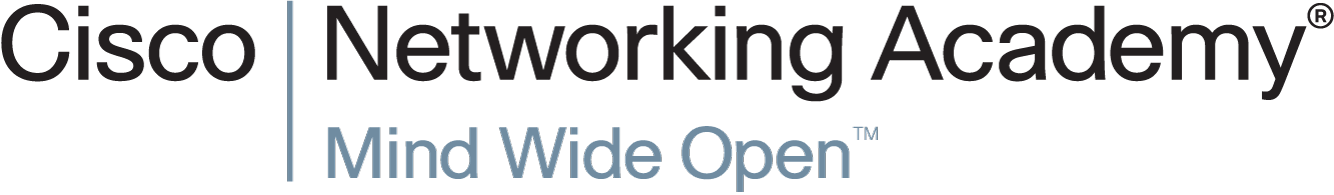